الوحدة الثانية: التواصل عبر الانترنت
أساسيات الشبكة
الدرس الأول
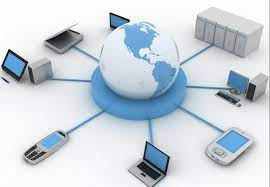 عزيزتي من خلال الصور أمامك حاولي إيجاد تعريف للشبكة
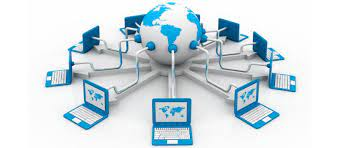 جهازين حاسب  أو مجموعة من الأجهزة مثل ( الطابعات والهواتف الذكية والأجهزة اللوحية..) يتم ربطها سلكيا مثل الكابلات أ قنوات الألياف الضوئية أو  لا سلكيا مثل موجات الراديو أو الأشعة تحت الحمراء الأقمار الصناعية... ، وتسمى أجهزة الحاسب والأجهزة المتصلة بالشبكة عقد(nodes) ، وتتواصل عقد الشبكة من أجل تبادل الملفات والبيانات والرسائل ولمشاركة الأجهزة أيضا.
تعريف شبكة الحاسب(network)
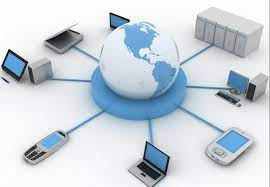 صح أو خطأقد تكون الطابعة جزءا من شبكة
تدريب 1 صفحة 58
تتكون الشبكة من:1- جهاز حاسب واحد2- العديد من أجهزة الحاسب3- العديد من أجهزة الحاسب والأجهزة الأخرى
شبكة محليةlan
أنواع الشبكة حسب البعد الجغرافي
شبكة واسعة wan
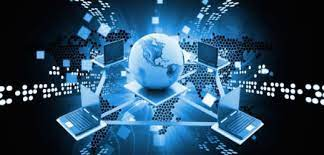 صح أو خطأ:عدد الأجهزة في الشبكة الواسعة أكثر من عدد الأجهزة في الشبكة المحلية.
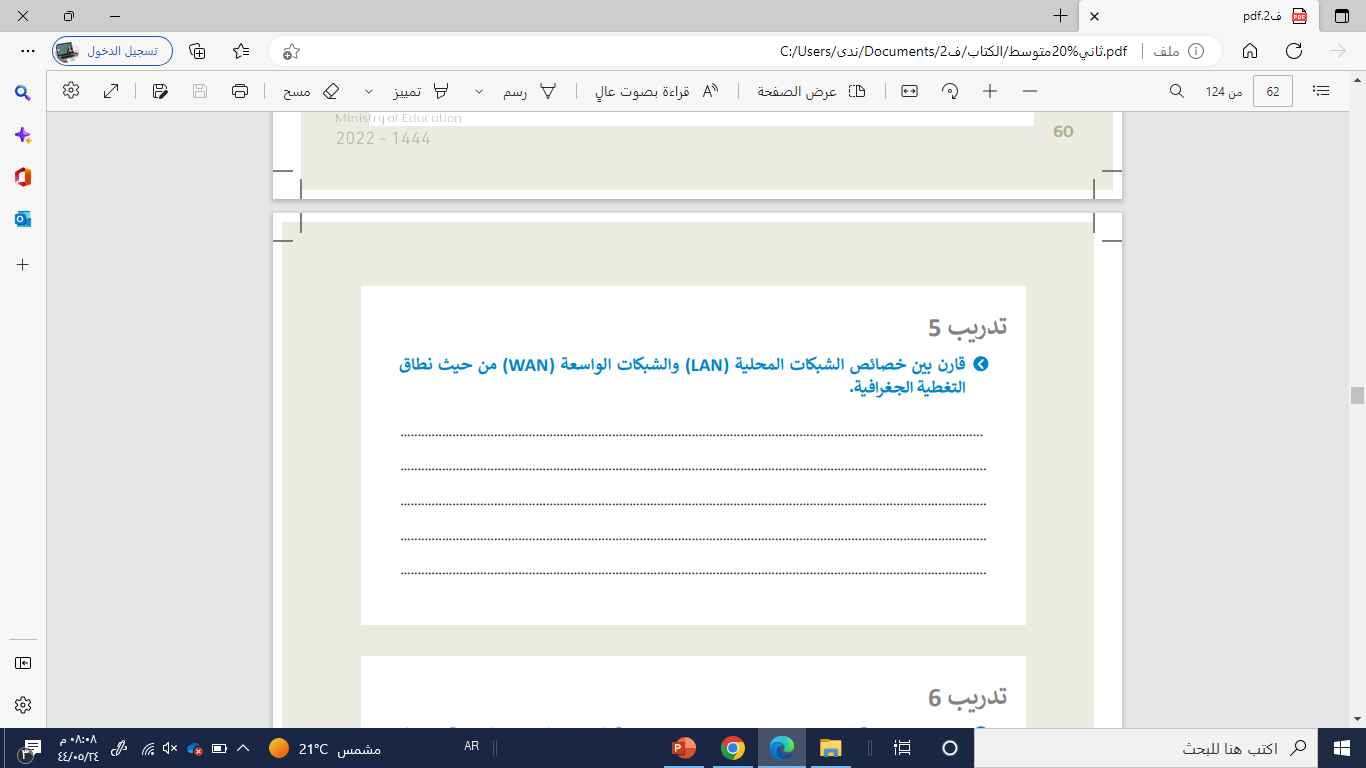 صفحة 61
تخطيط الشبكة / طرقة اتصال الشبكة ماديا
هيكلية الشبكة
المسار الذي تسلكه البيانات للتنقل حول الشبكة
من خلال الأشكال الهندسية التالية حاولي إيجاد أسماء هيكلية الشبكة
أنواع هيكلية الشبكة
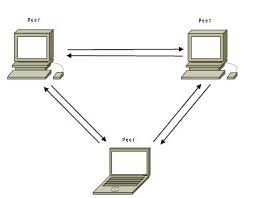 شبكة نقطة إلى نقطة
هو أبسط هيكل موجود ويتكون من ارتباط دائم بين نقطتين  مثل الاتصال الهاتفي التقليدي
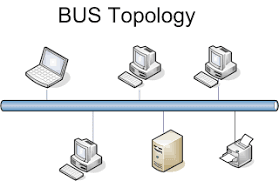 الهيكلية الخطية
عندما تكون العقد متصلة بكابل واحد
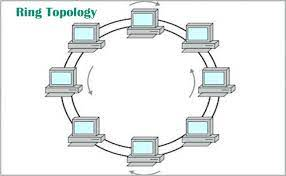 هيكلية الحلقة
تتصل الأجهزة ببعضها على شكل حلقة ويتم ارسال البينات عبر تلك الحلقة وصولا الى نهايتها
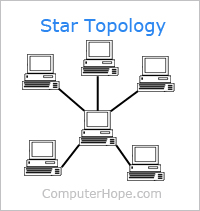 هيكلية النجمة
يتم وصل جميع نقاط الشبكة بجهاز مركزي واحد
هيكلية نقطة إلى نقطة هي:1- كل نقطة متصلة بكابل واحد2- ليست أبسط هيكلية3- يتكون من ربط دائم بين عقدتين
صح أو خطأ:في هيكلية الحلقة يتم توصيل جميع النقاط بجهاز مركزي.
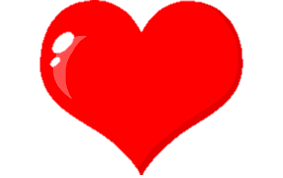 شكرا لحسن تفاعلكن
الموضوع:  أساسيات الشبكة صفحة 51

تعريف الشبكة
هيكلية الشبكة
أنواع الشبكة

الواجب ( يحل ورقيا)
1- عددي أنواع هيكلية الشبكة؟
ملخص درس اليوم
صح أو خطأ:في هيكلية الحلقة يتم توصيل جميع النقاط بجهاز مركزي.
تدريب 1 صفحة 58
تتكون الشبكة من:1- جهاز حاسب واحد2- العديد من أجهزة الحاسب3- العديد من أجهزة الحاسب والأجهزة الأخرى
صح أو خطأ:عدد الأجهزة في الشبكة الواسعة أكثر من عدد الأجهزة في الشبكة المحلية.
أساسيات الشبكة
الدرس الثاني
هي قنوات اتصال لنقل البيانات، تحدد طريقة مشاركة الموارد بين أجهزة الحاسب
ولها نوعان:
نموذج النظير للنظير
نموذج الخادم للعميل
نماذج شبكة الحاسب
نموذج النظير للنظير
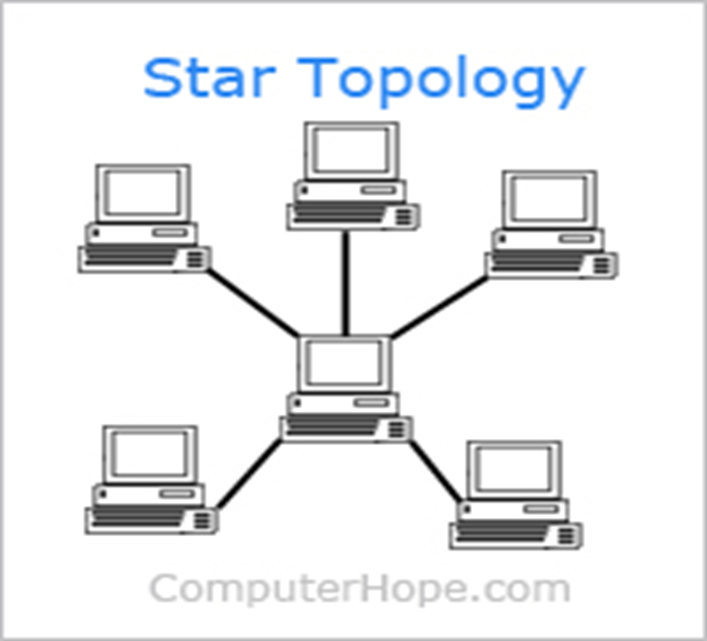 نموذج العميل/ الخادم
صح أو خطأ1- يعد تنظيم النظير للنظير آمنا للغاية.( )2- عند تعطل جهاز الخادم لا يؤثر على اتصال بقية الأجهزة الأخرى في تنظيم الخادم للعميل( )
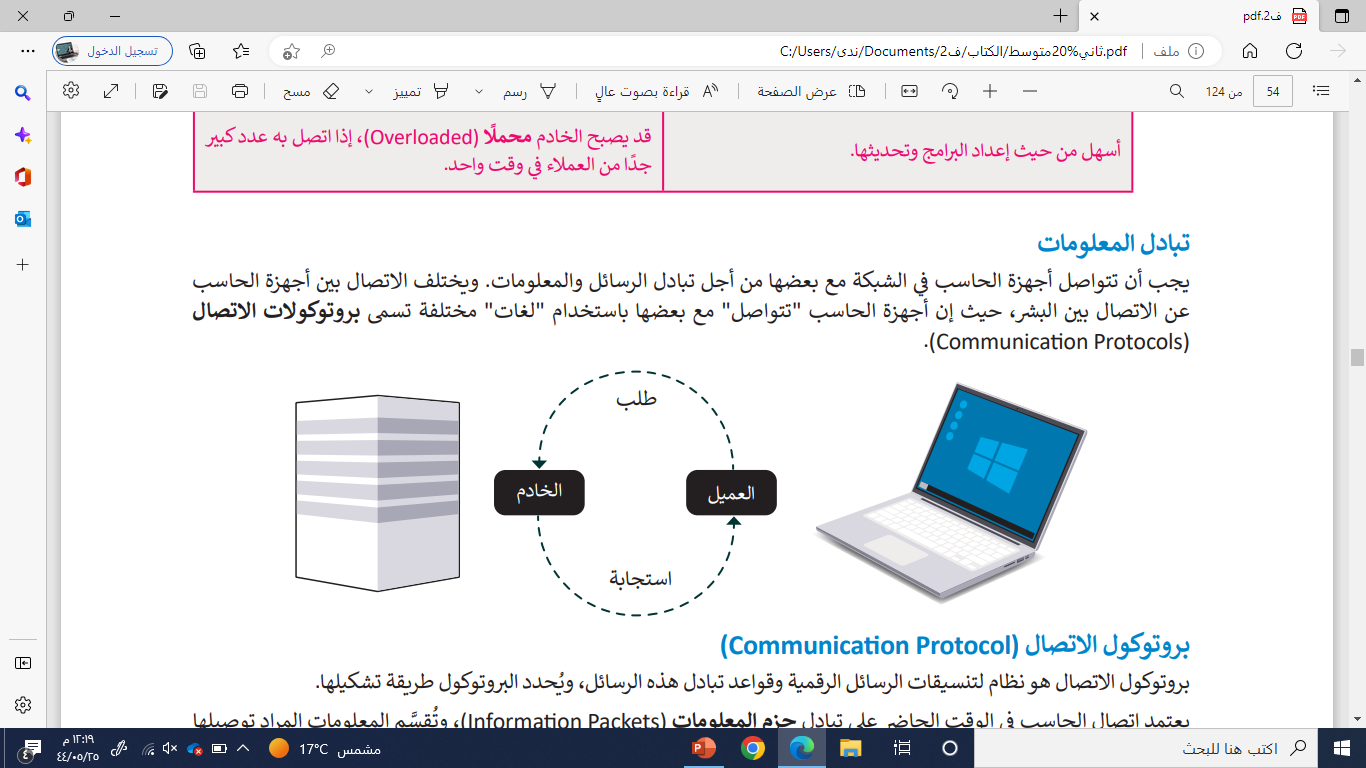 بروتوكول الاتصال هو نظام لتنسيقات الرسائل الرقمية وقواعد تبادل هذه الرسائل
بروتوكول الاتصال
حزمة البيانات
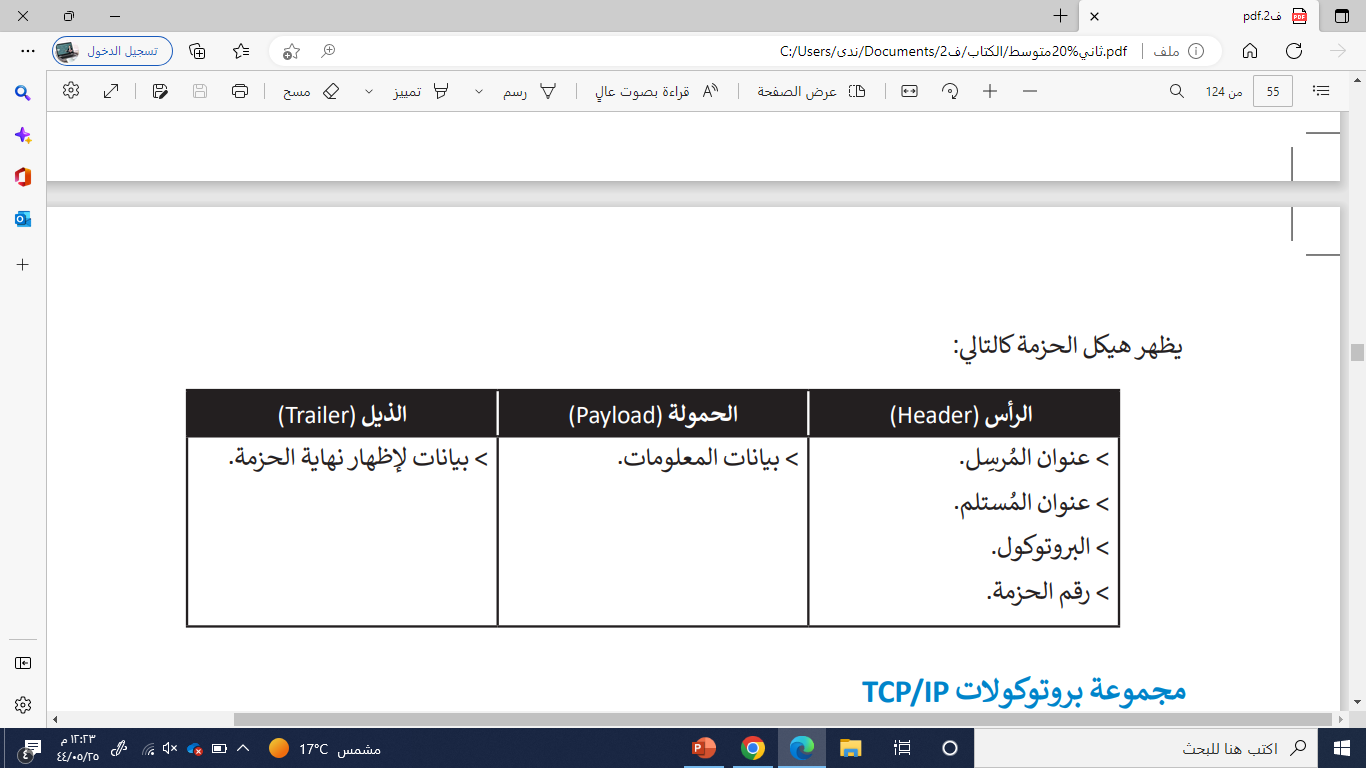 الجزء الذي يكون فيه عنوان المرسل والمستلم هو:* الرأس.* الحمولة.*الذيل.
حمولة الحزمة تحتوي على:* الرسالة، البيانات.* بروتوكول.*عنوان المرسل.
مجموعة بروتوكولات IP/TCP
بروتوكول نقل البيانات موثوق ولكنه منخفض الآداء:* TCP*UDP
بروتوكول الانترنت هو:*IP*UDP
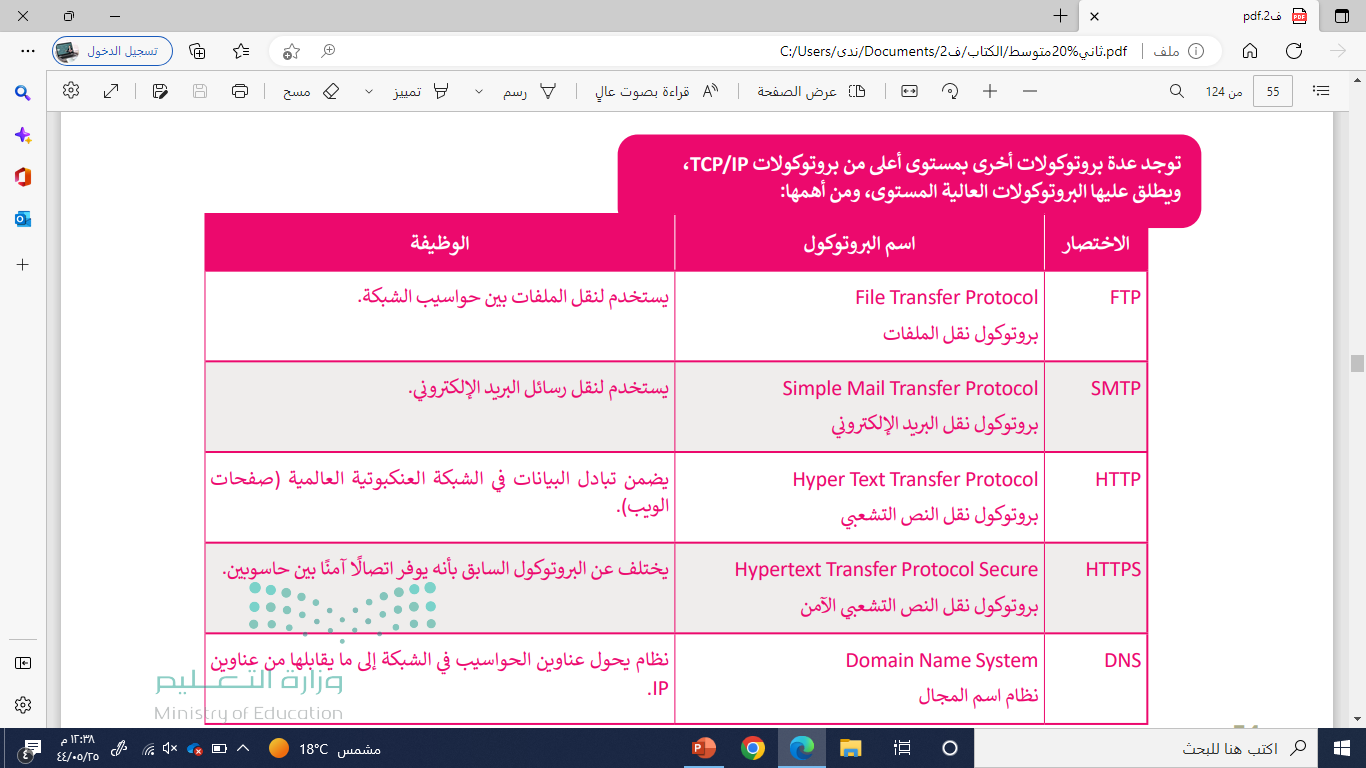 صلي كل بروتوكول بوظيفته
الموضوع:  تابع أساسيات الشبكة  من صفحة 52 إلى 54

نماذج شبكات الحاسب:
نموذج النظير للنظير
نموذج العميل للخادم
بروتوكول الاتصال.

الواجب:
في منصة مدرستي
تعلمنا اليوم
أساسيات الشبكة
الدرس الثالث
يا ترى ما هو شكل البيانات التي تنتقل داخل الشبكة!!
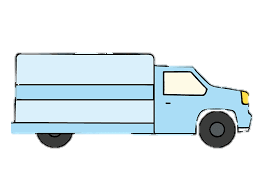 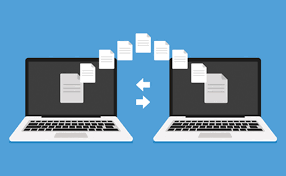 انتقال البيانات عبر الانترنت
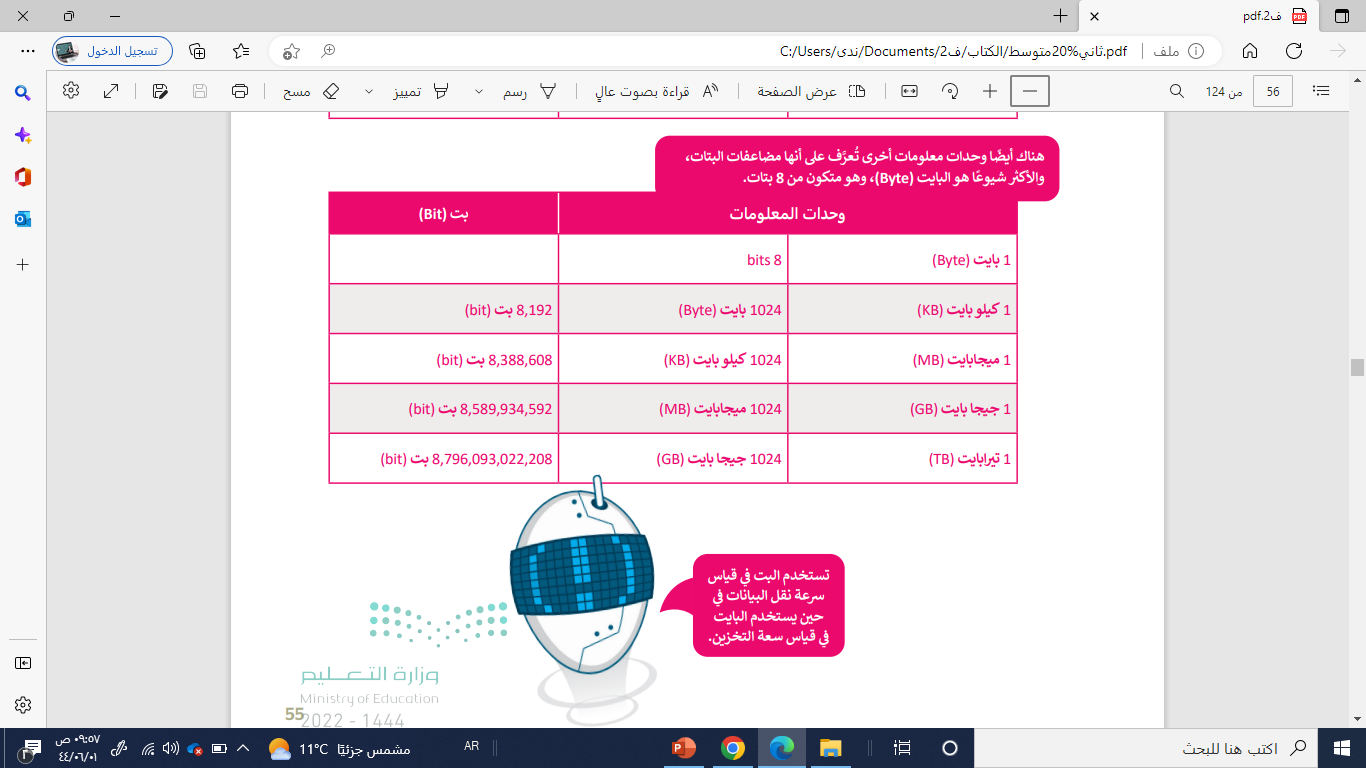 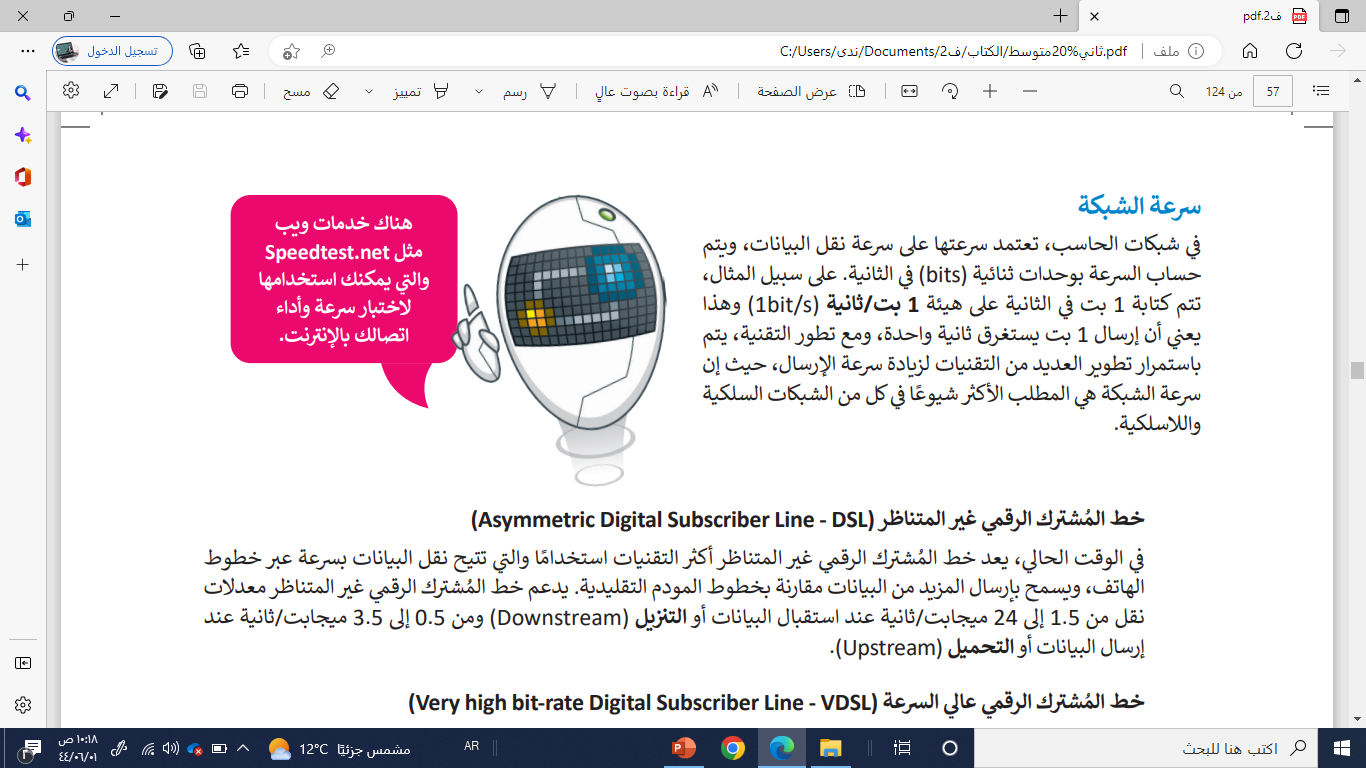 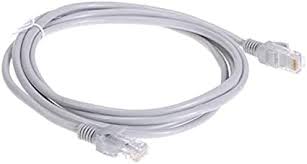 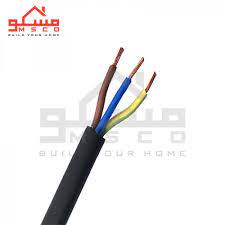 سرعة الشبكة
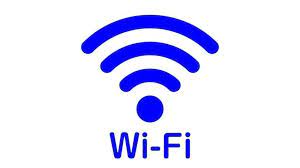 سرعة الشبكة
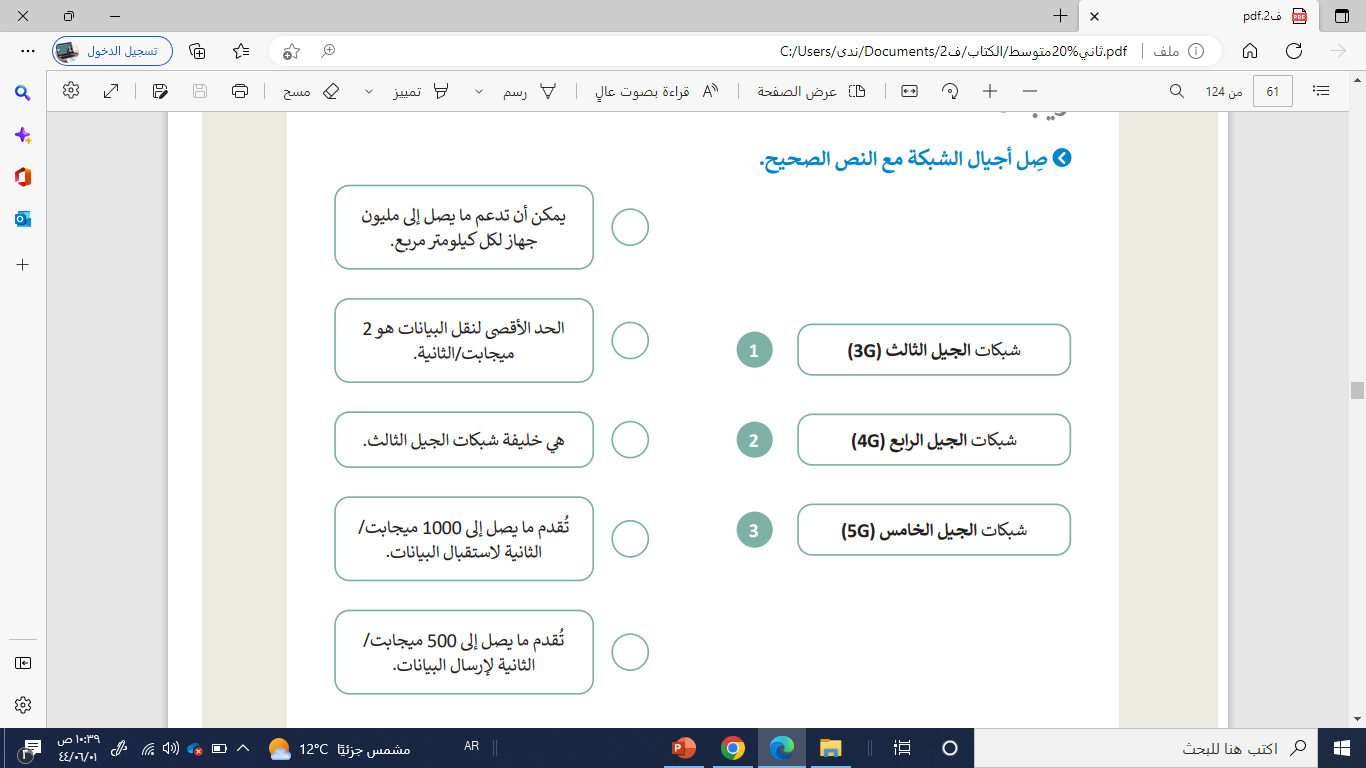 كيف يعمل الانترنت
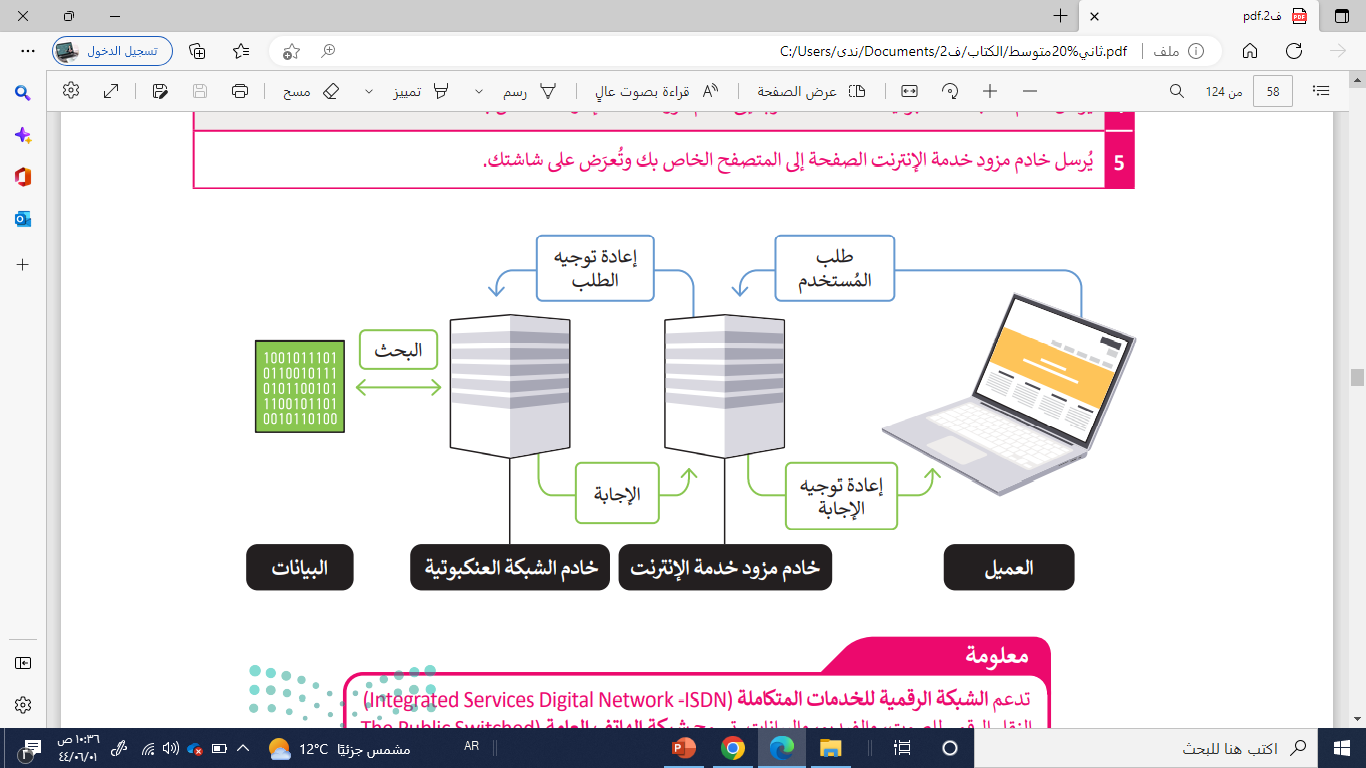 كيف يعمل الانترنت؟
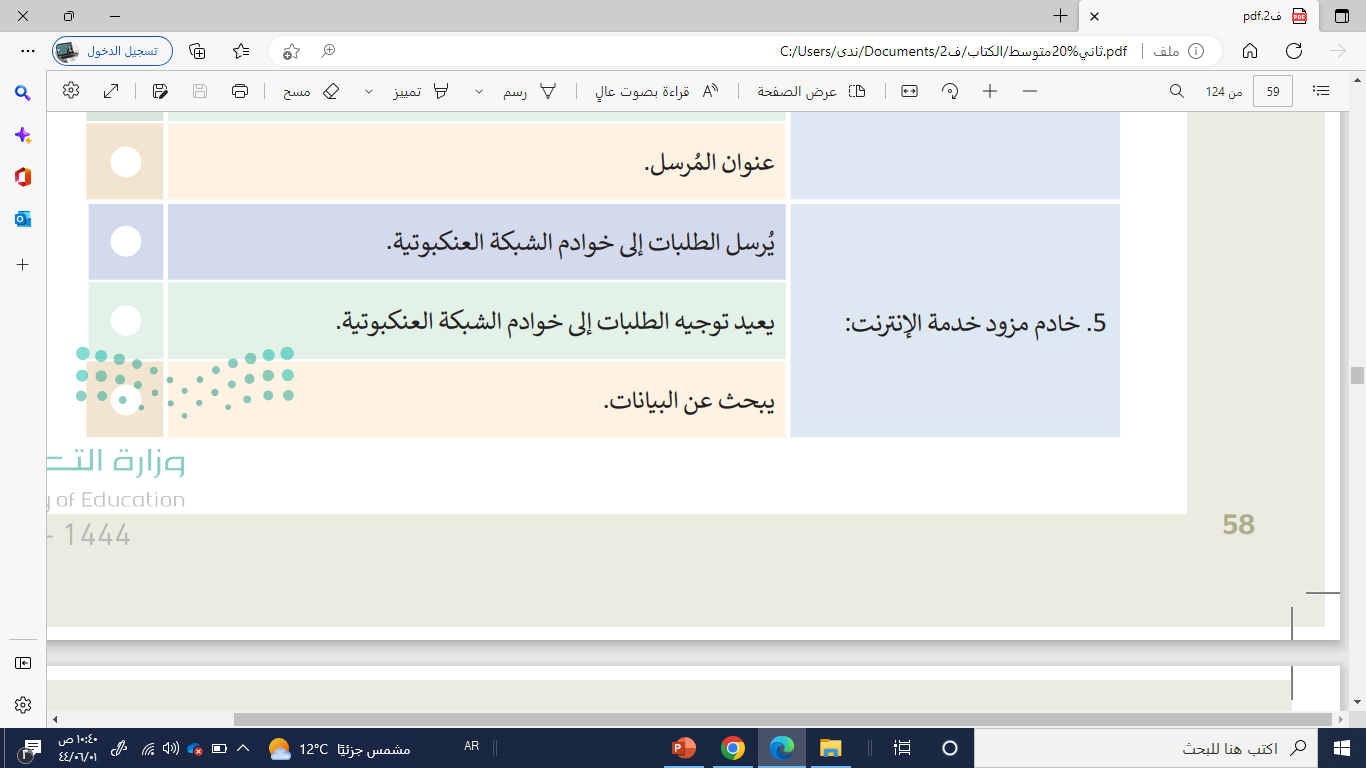 اختاري لونك المفضل
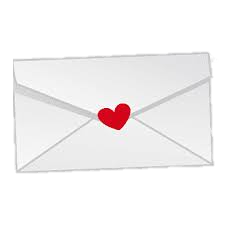 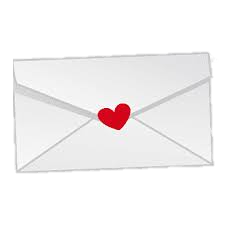 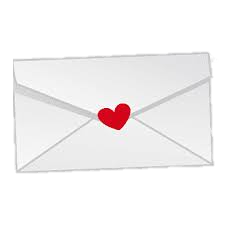 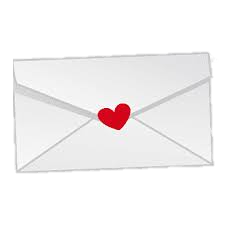 تعد خوادم الشبكة العنكبوتية مسؤولة عن استقبال طلبات العميل


تعتبر شبكات الجيل الرابع أكثر التقنيات استخداما في نقل البيانات بسرعة عبر خطوط الهاتف


يرسل خادم الشبكة العنكبوتية إجابة إلى خادم مزود خدمة الإنترنت.


سرعة الشبكة هي المطلب الأكثر شيوعا


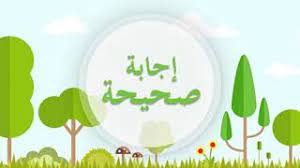 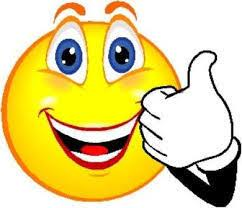 إجابة صحيحة
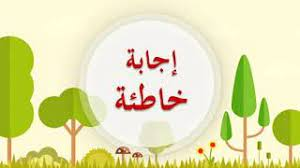 إجابة خاطئة
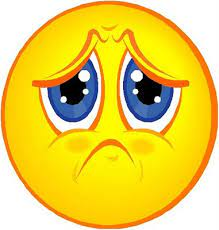